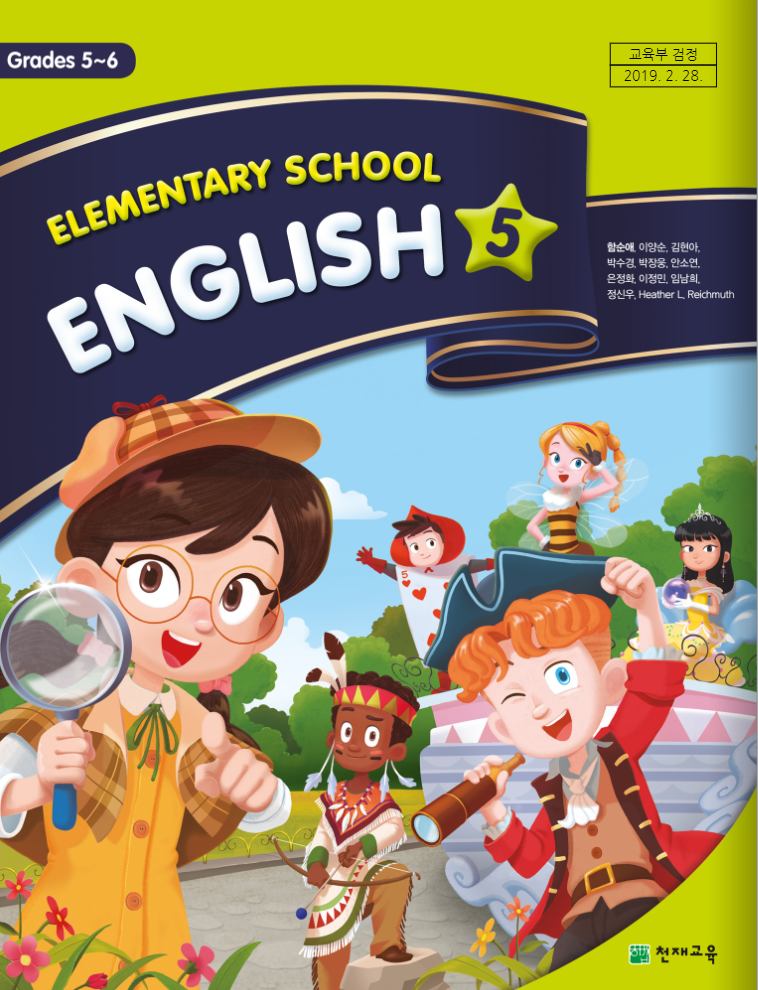 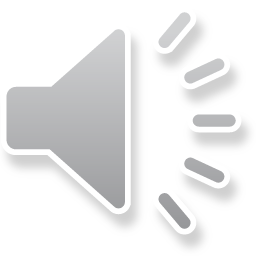 Lesson 5   I’d Like Fried Rice

   5th Period (82~83)
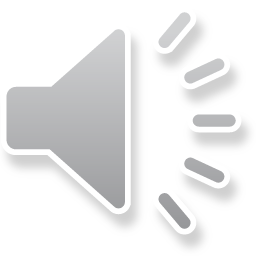 천재(함) 영어 교과서를 모바일에서 만나보세요.
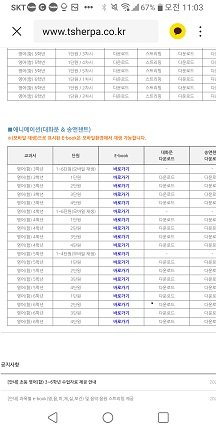 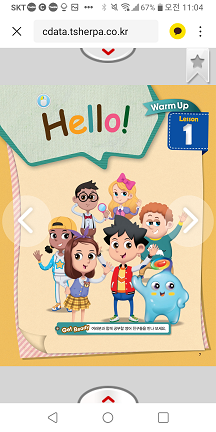 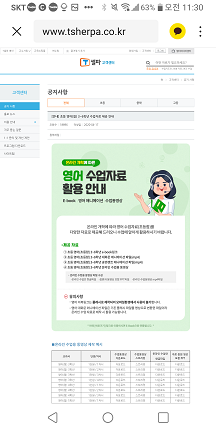 애니메이션
 동영상
실생활 
 동영상
노래
 찬트 게임
혼자서도 할 수 있어요
밑줄 긋기
메모하기
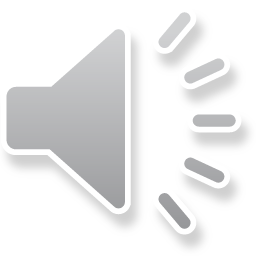 Review
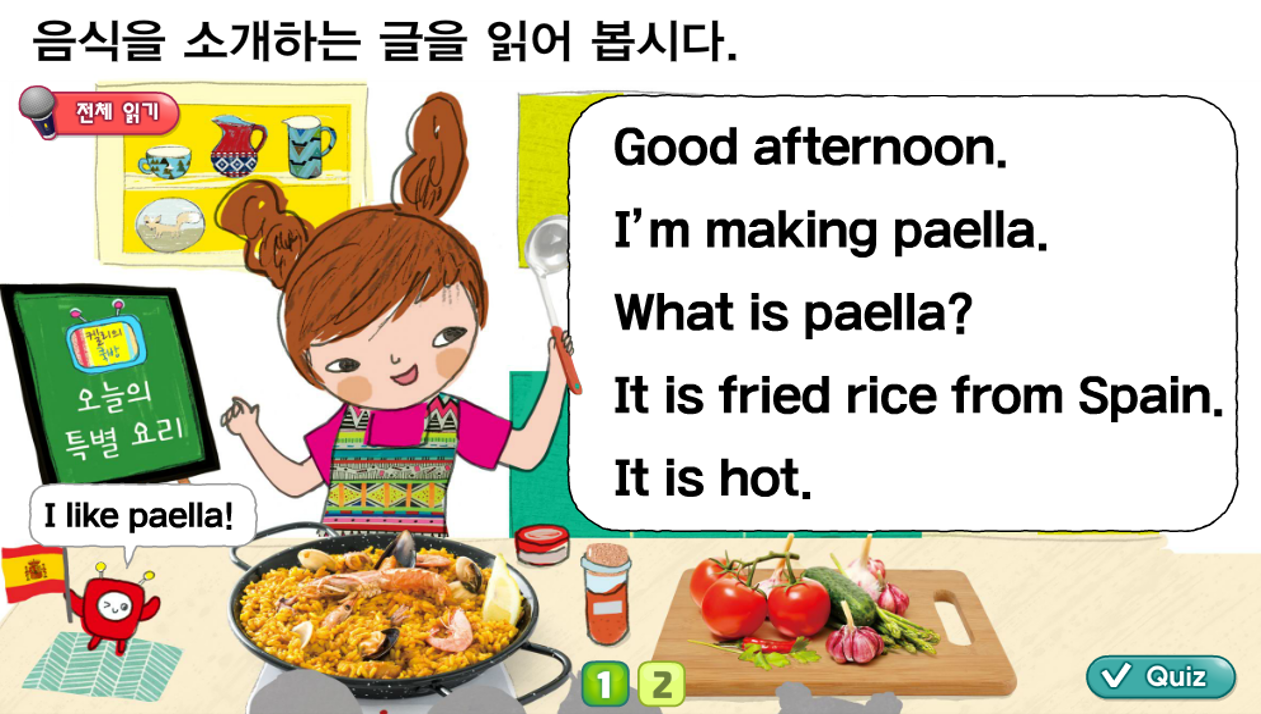 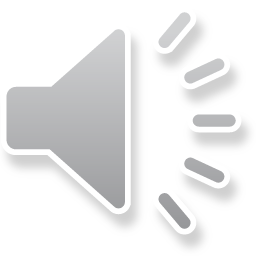 Review
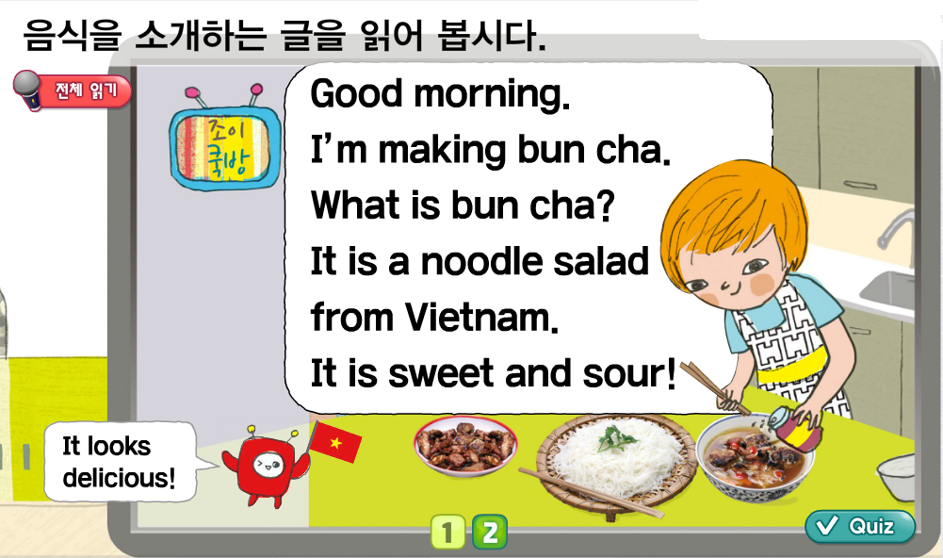 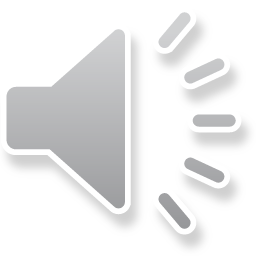 Song
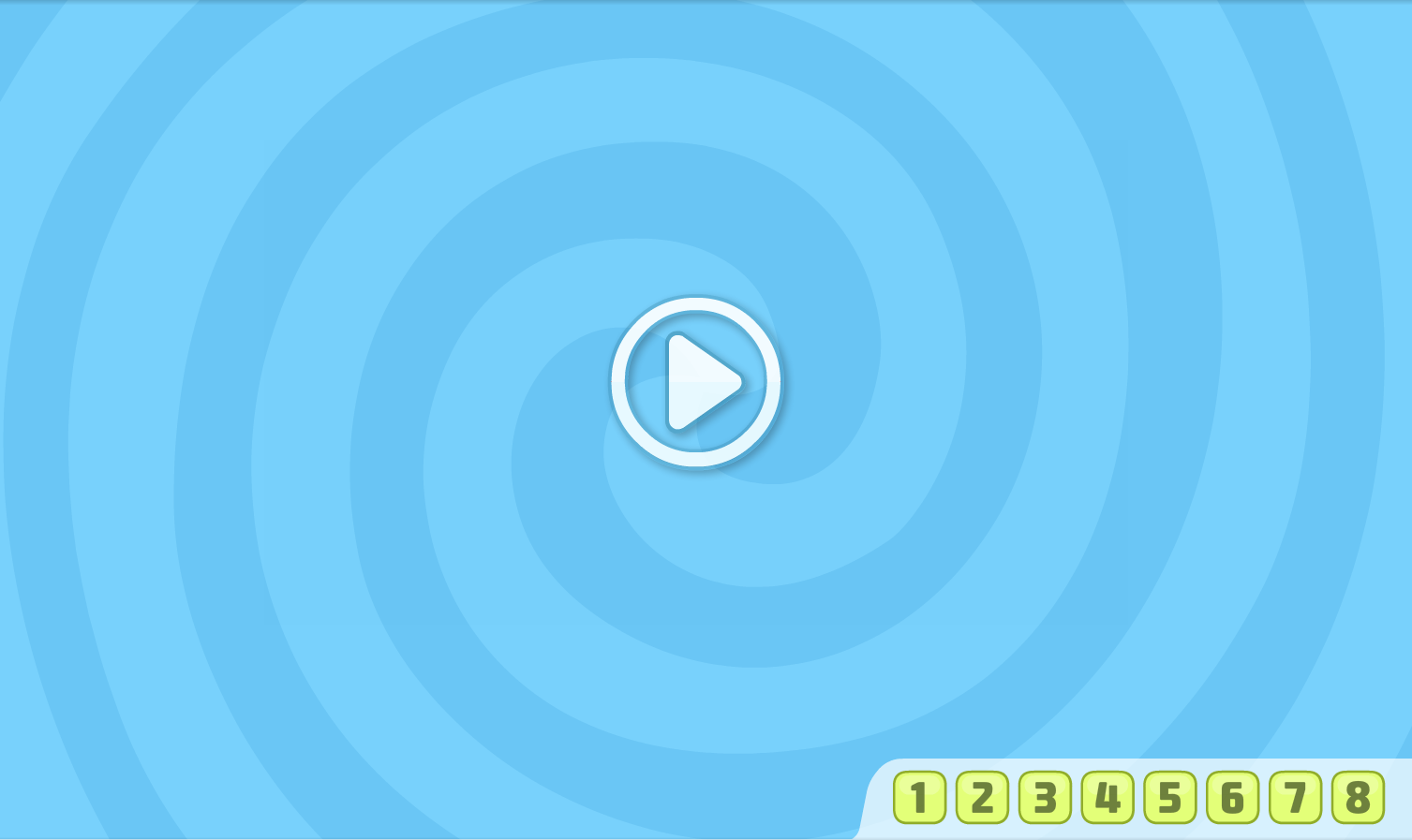 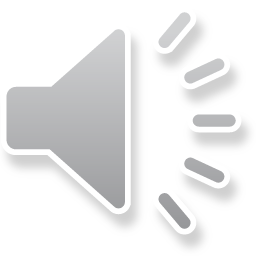 Learning Point
2
1
음식을 소개하는 글 쓰기
음식을 설명하는 문장 쓰기
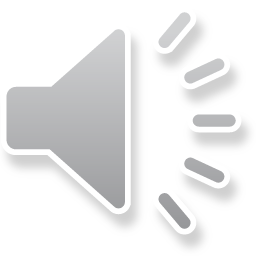 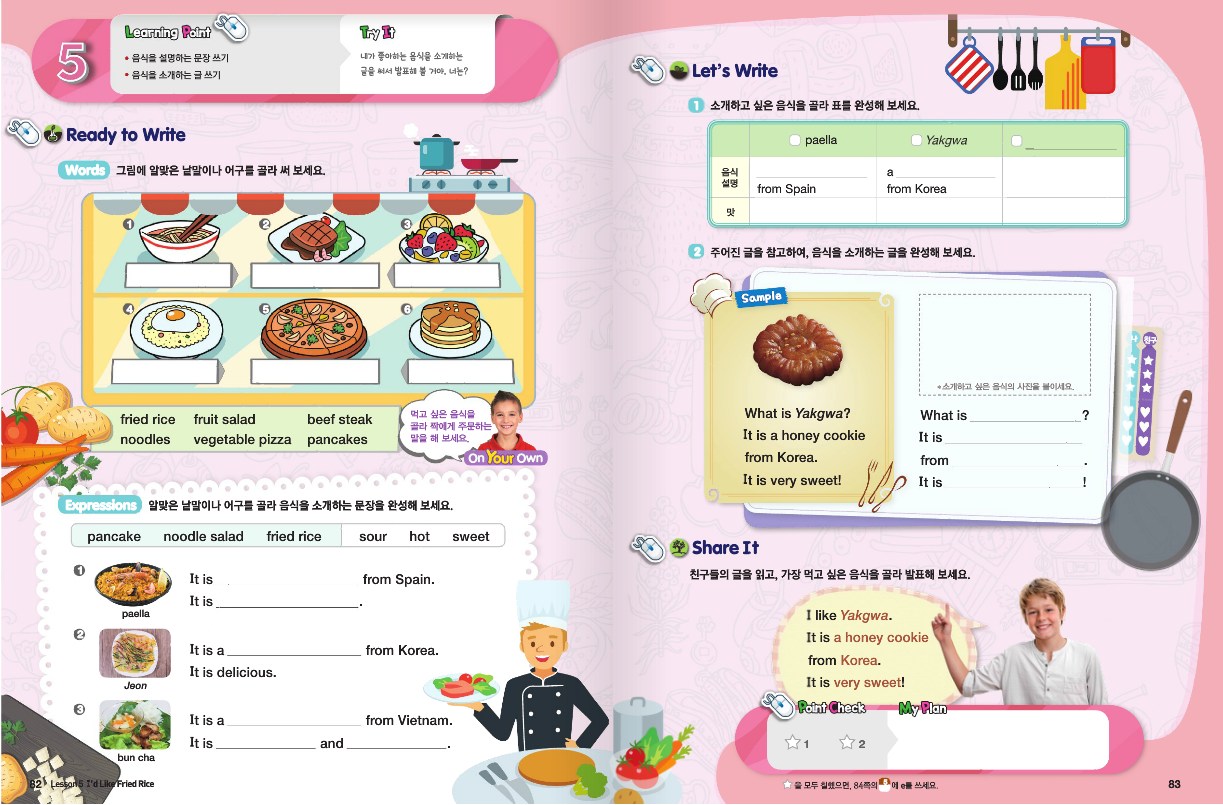 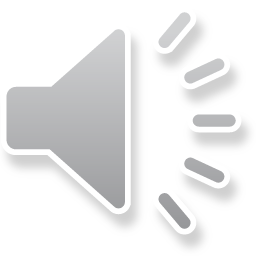 Ready to Write
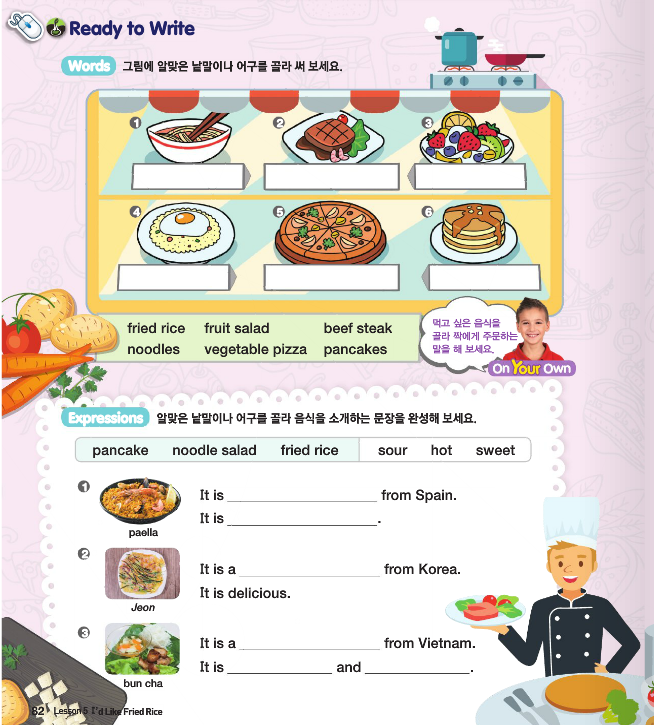 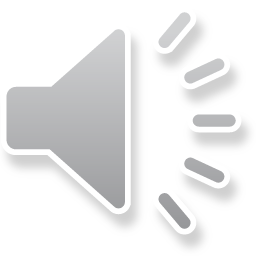 Ready to Write
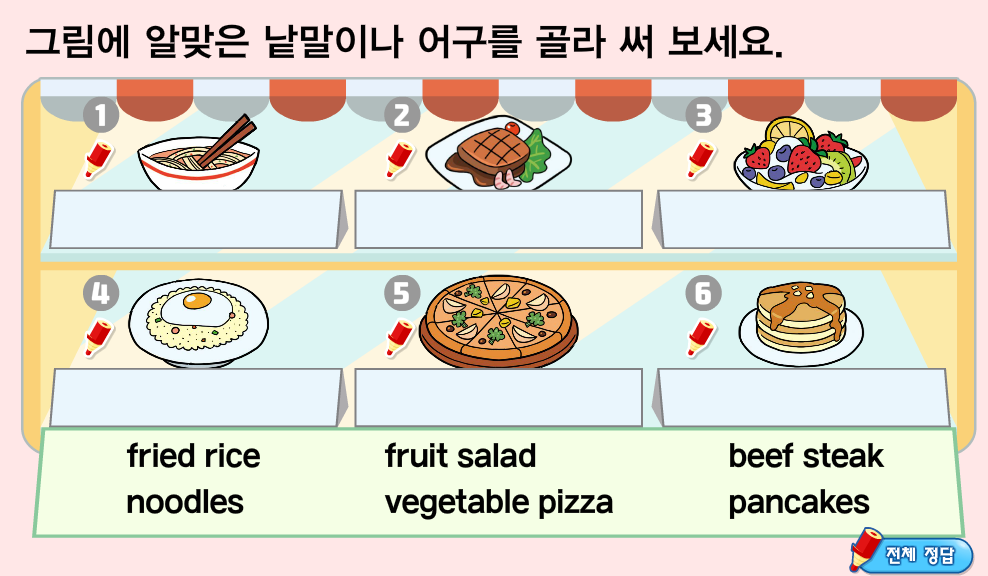 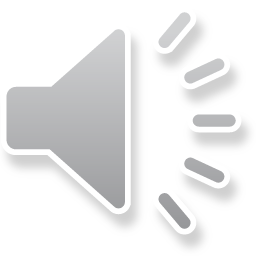 Ready to Write
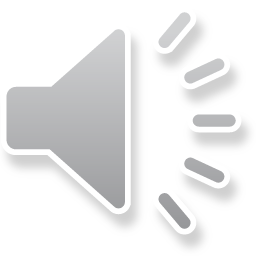 노래가 흐르는 동안 
교과서 82쪽 Words를 해결하세요.
Ready to Write
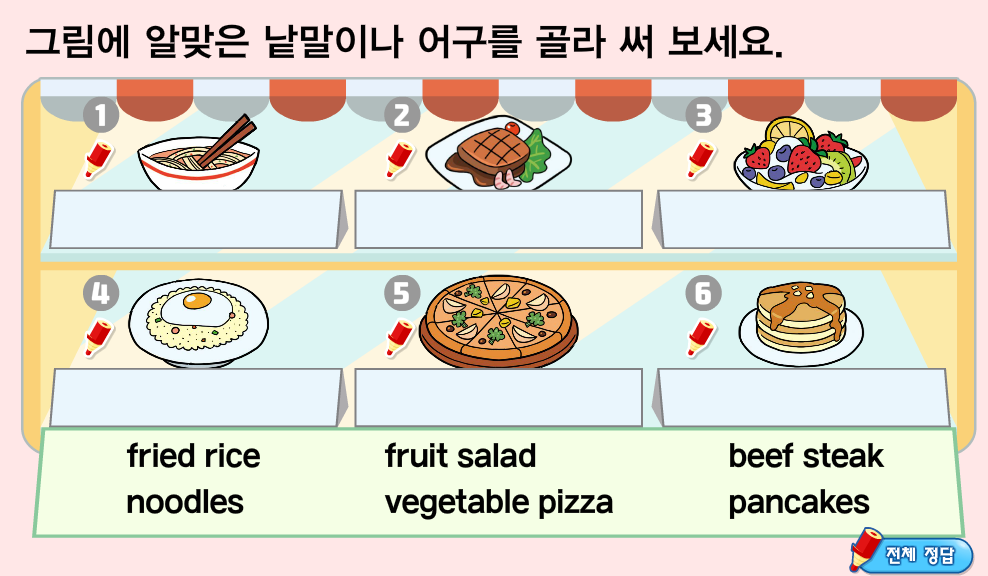 noodles
beef steak
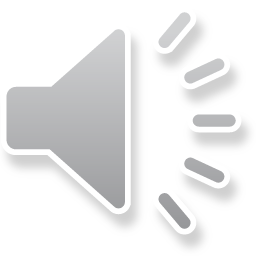 Ready to Write
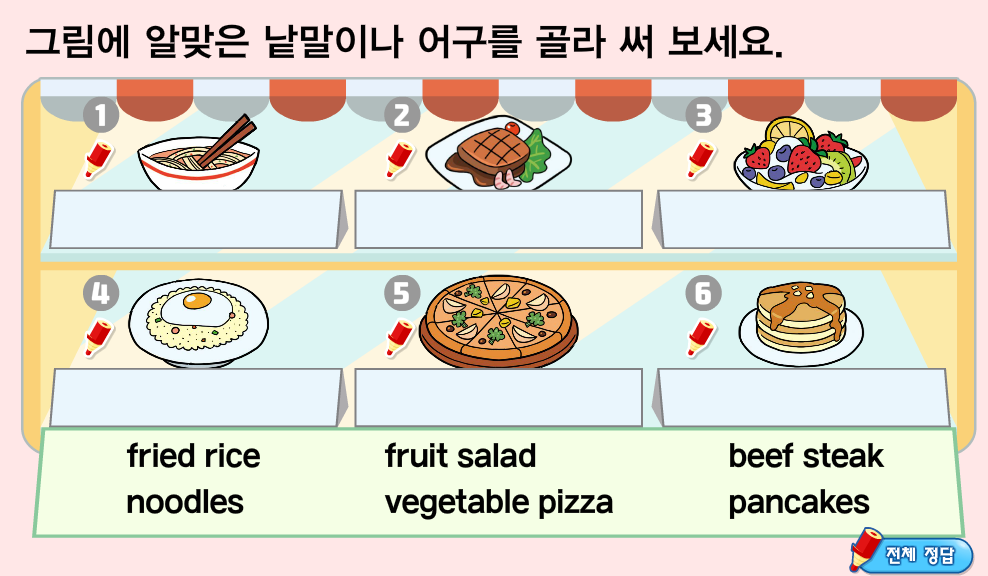 fruit salad
noodles
beef steak
fried rice
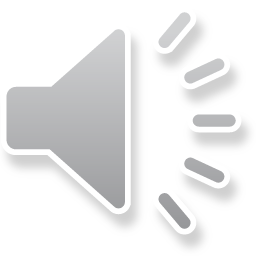 Ready to Write
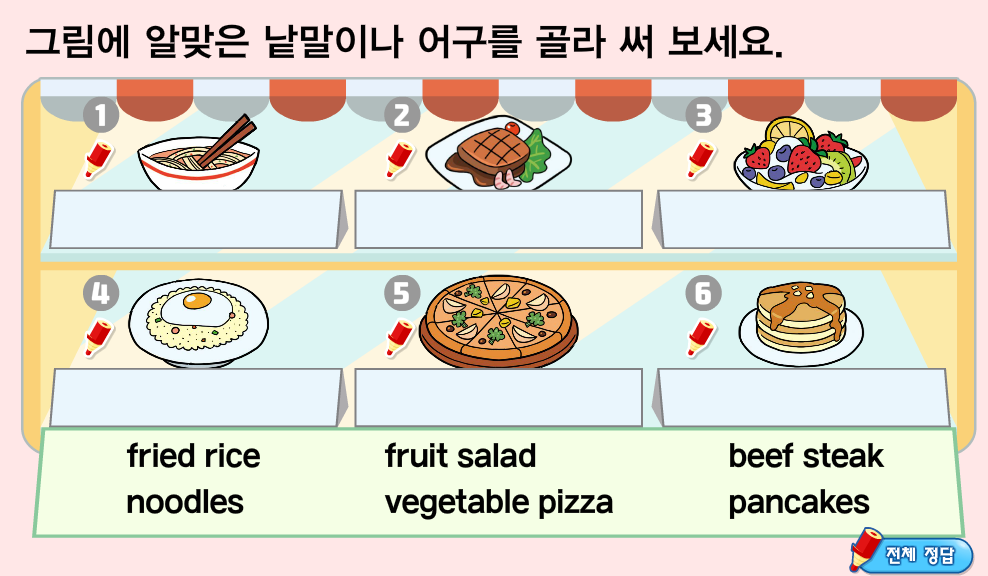 fruit salad
noodles
beef steak
fried rice
pancakes
vegetable pizza
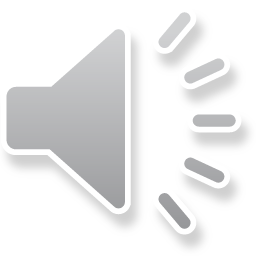 Ready to Write
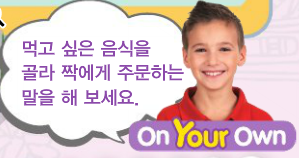 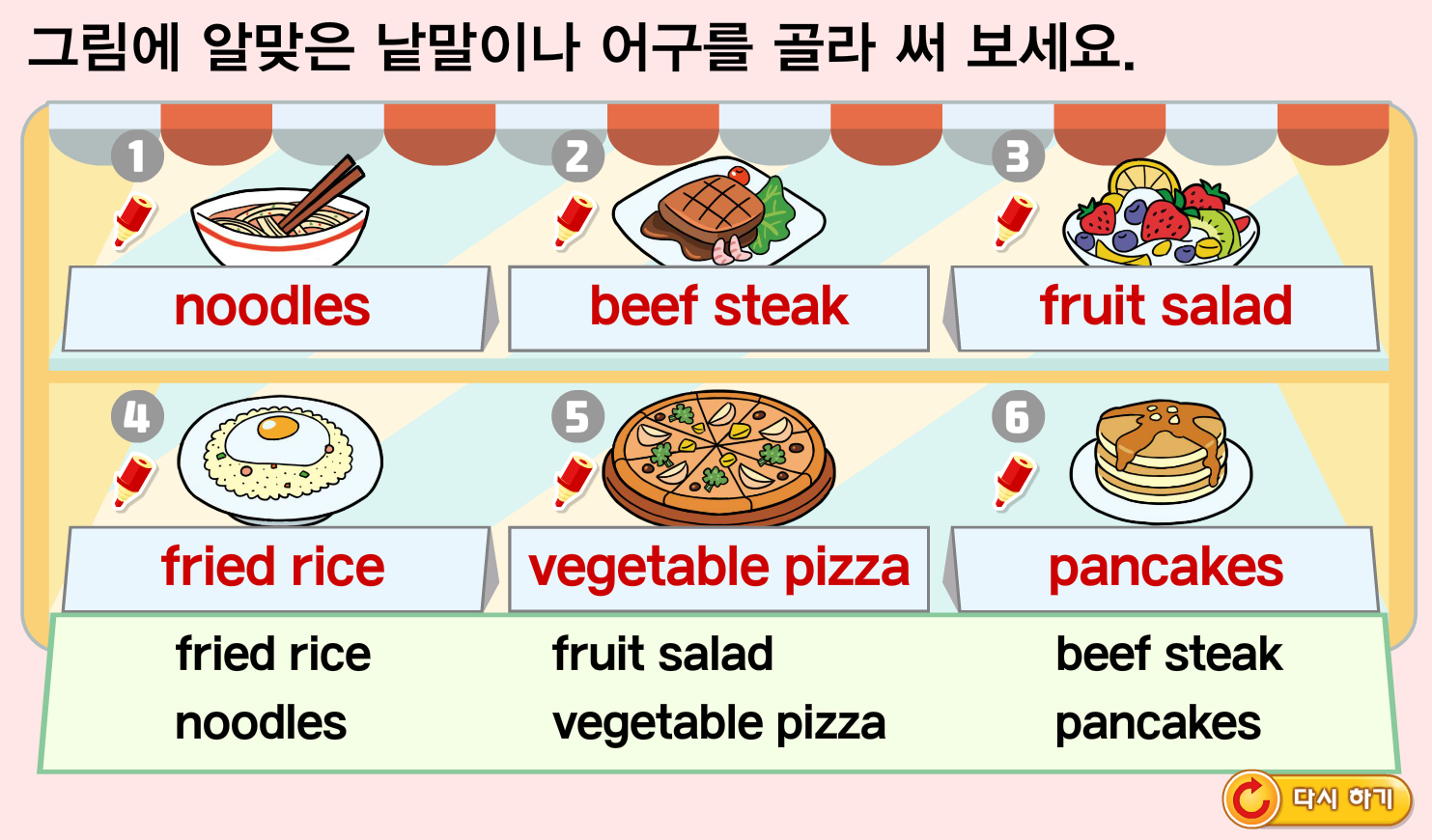 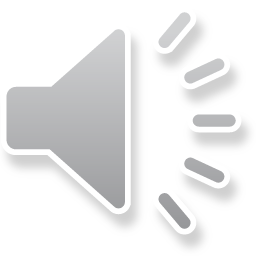 Ready to Write
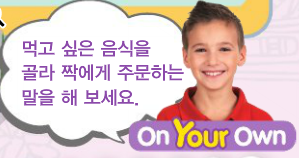 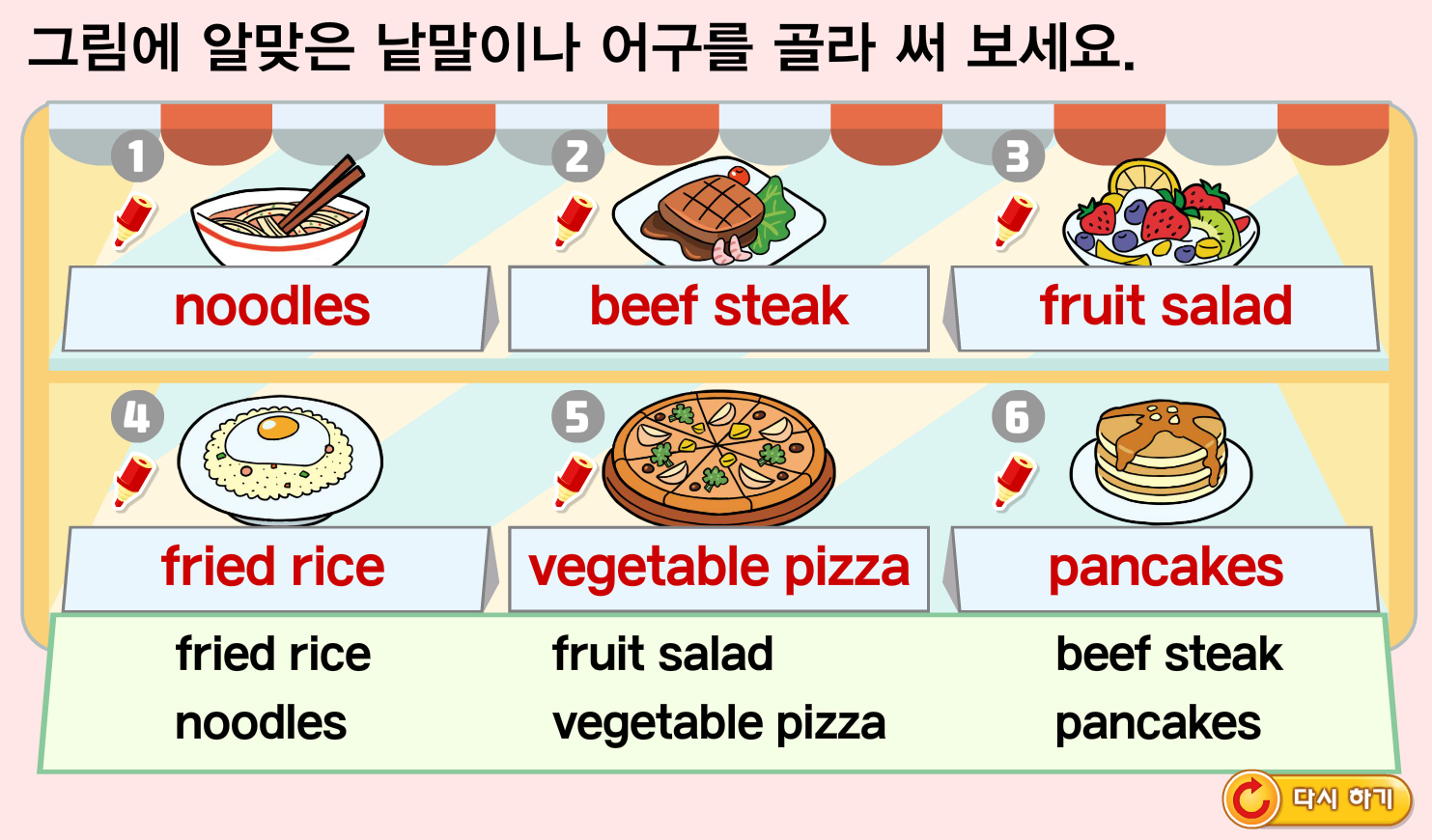 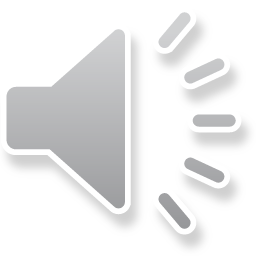 Ready to Write
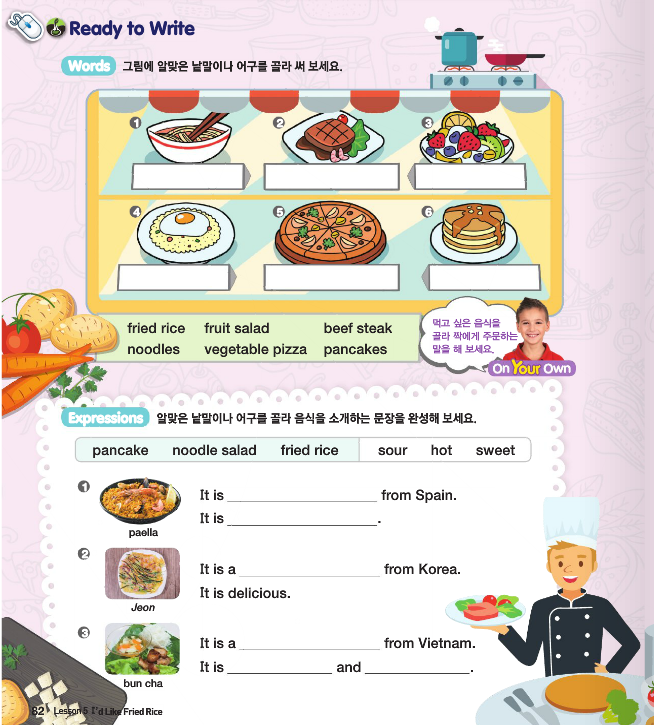 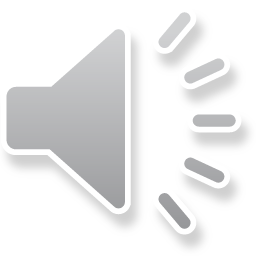 Ready to Write
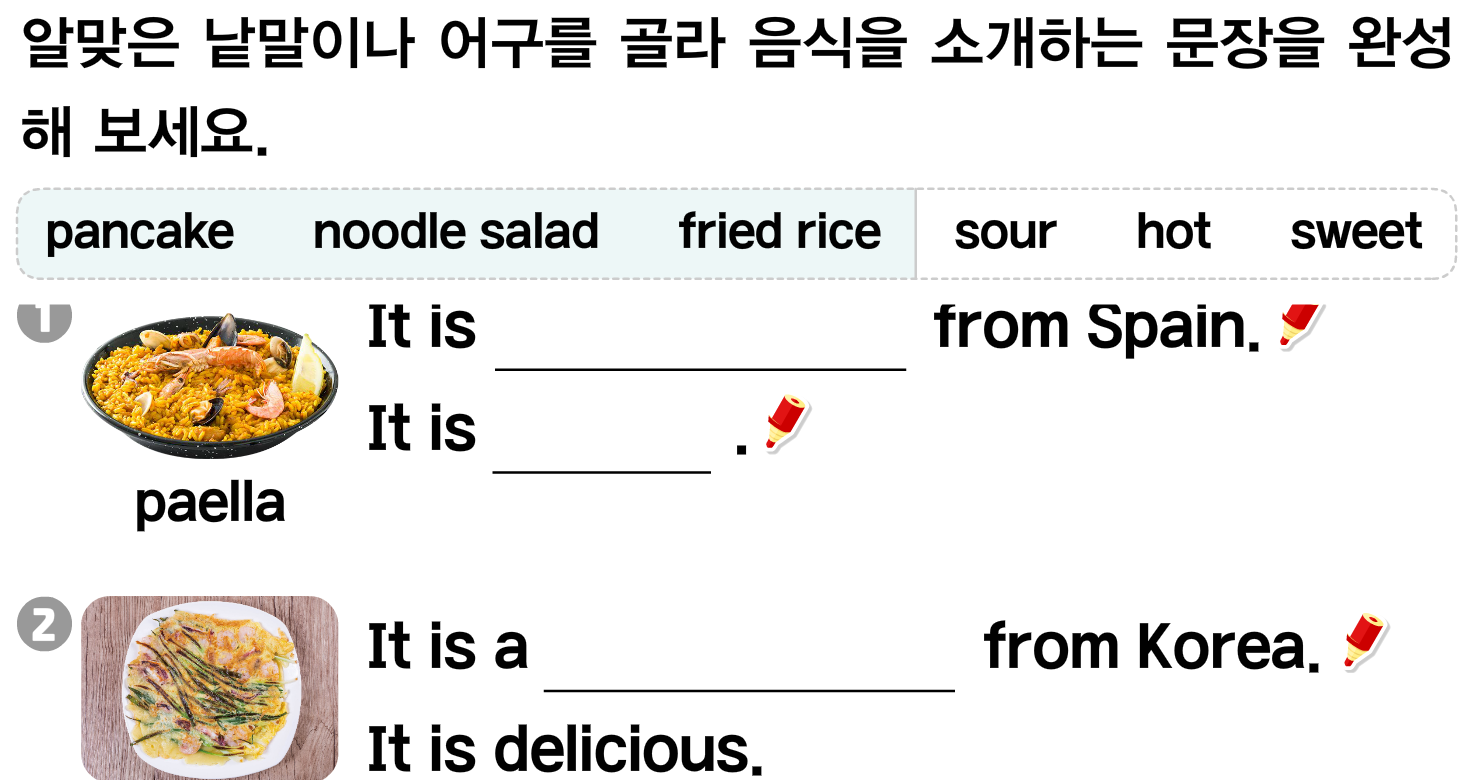 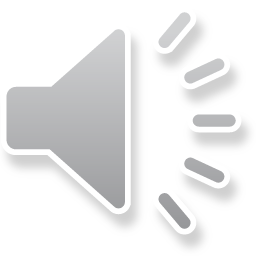 Ready to Write
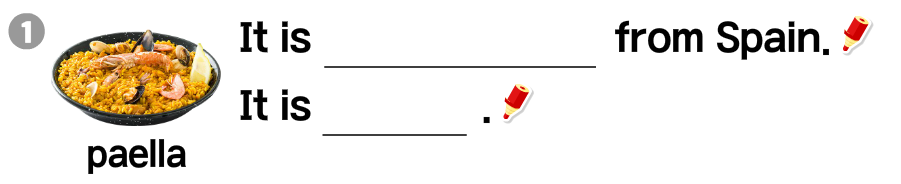 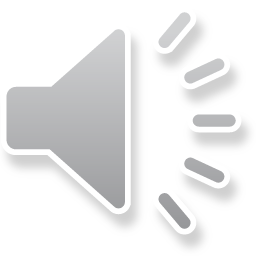 Ready to Write
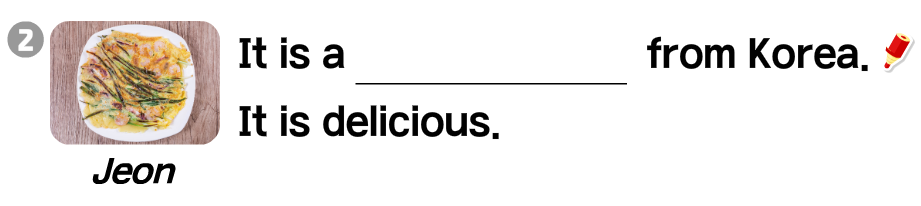 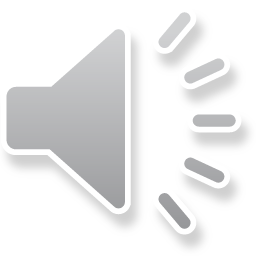 Ready to Write
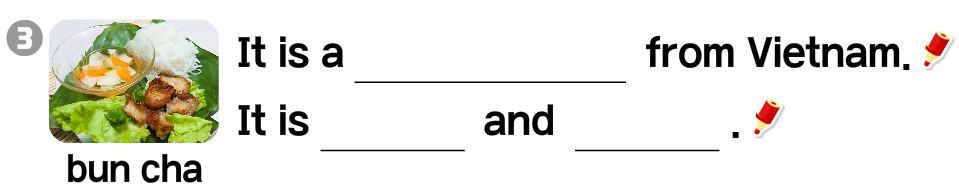 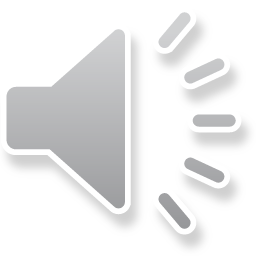 Ready to Write
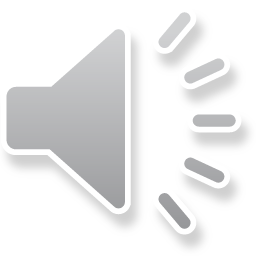 노래가 흐르는 동안 
교과서 82쪽 Expressions를 해결하세요.
Ready to Write
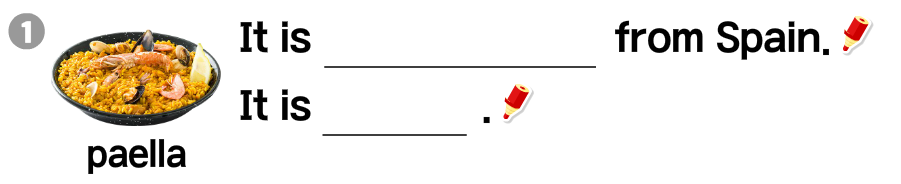 fried rice
hot
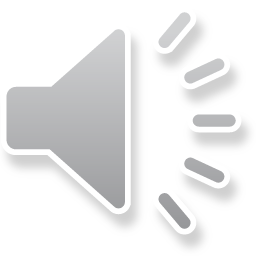 Ready to Write
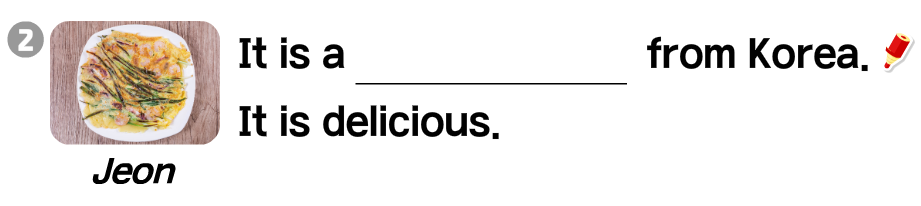 pancake
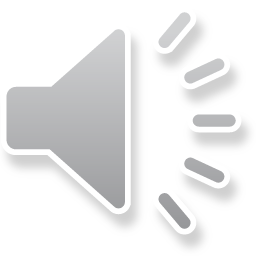 Ready to Write
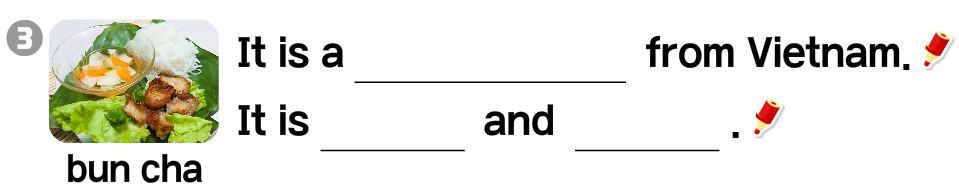 noodle salad
sweet
sour
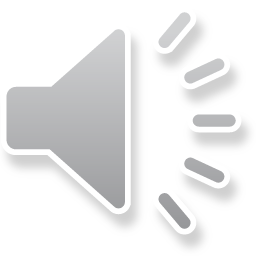 Let’s Write
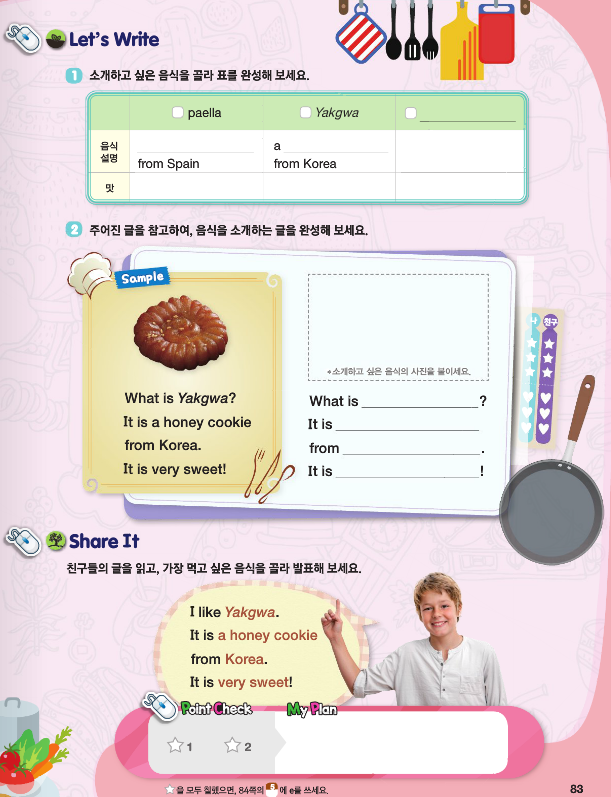 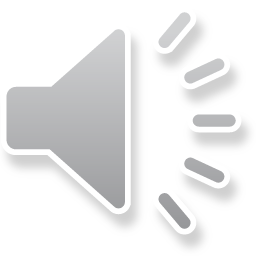 Let’s Write
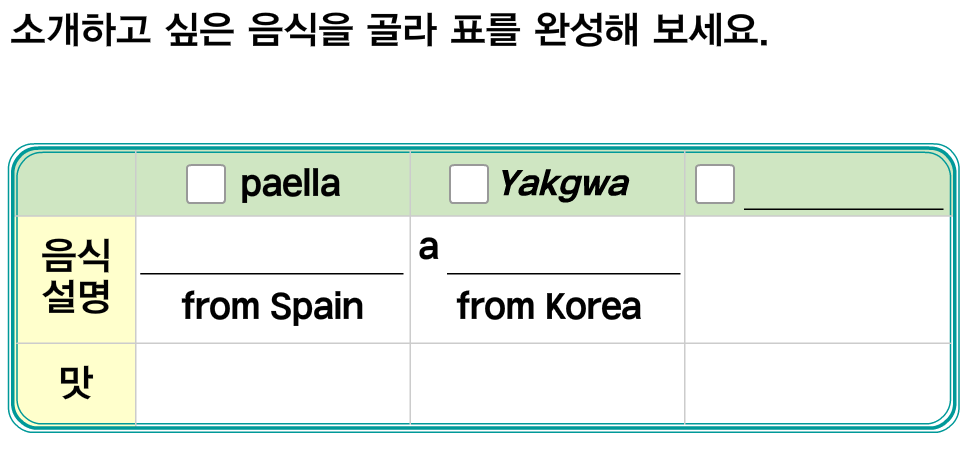 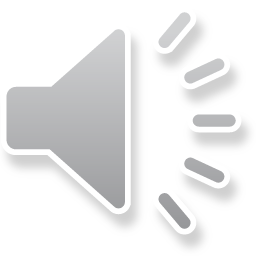 Let’s Write
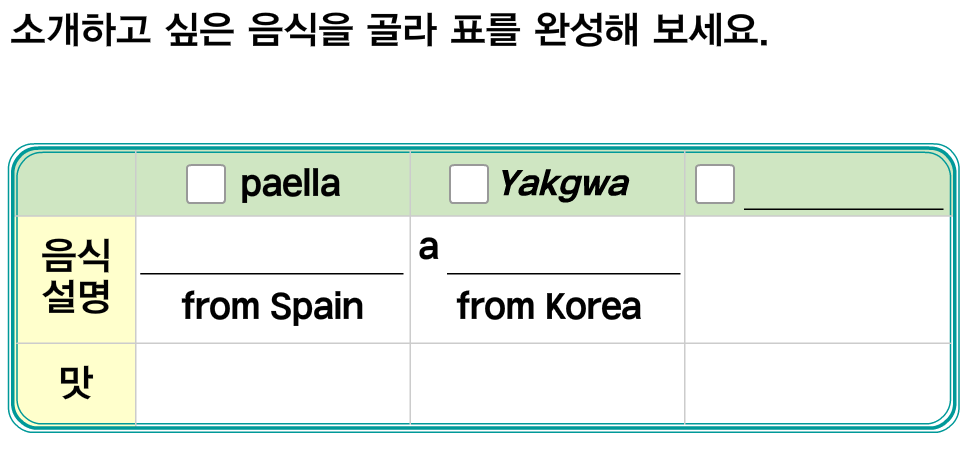 Bulgogi
a beef dish from Korea
delicious
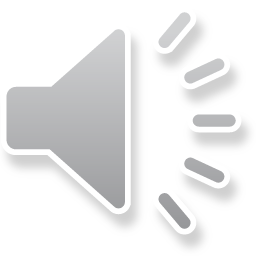 Let’s Write
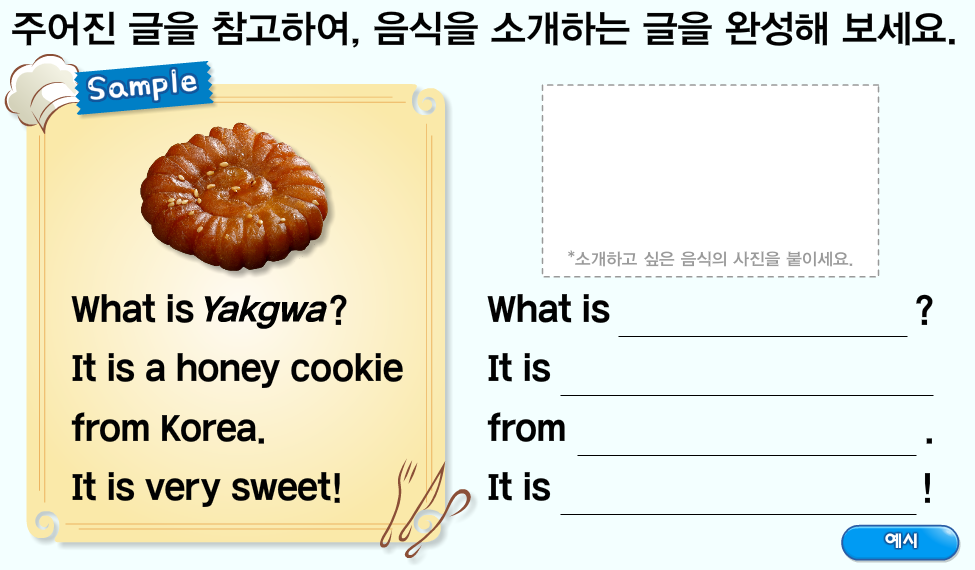 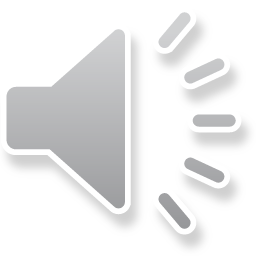 Share It
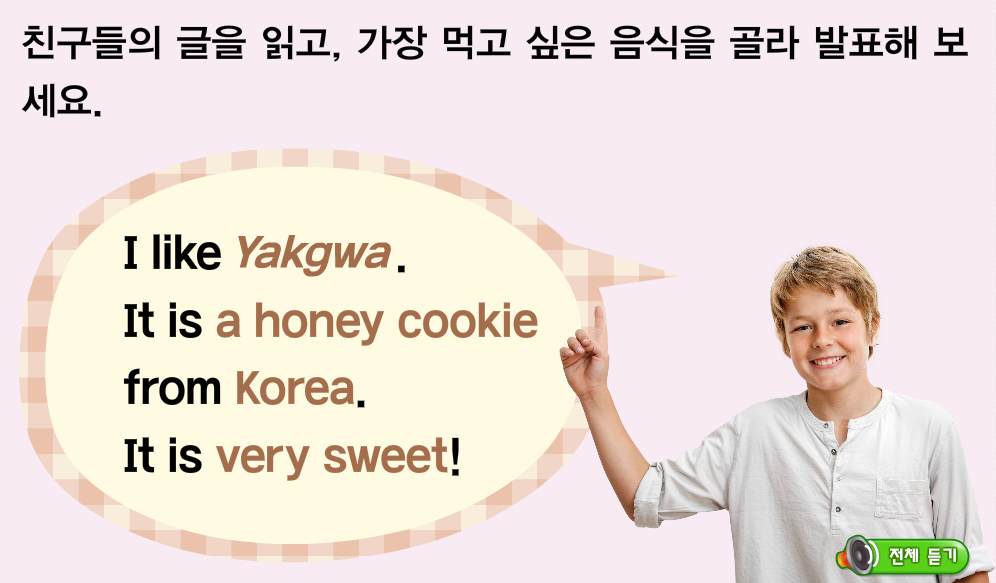 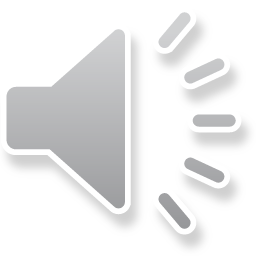 Share It
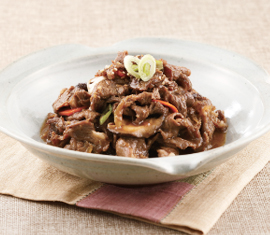 I like Bulgogi.
   It is a beef dish from Korea.
   It is very delicious!
이미지 출처: 한국관광공사
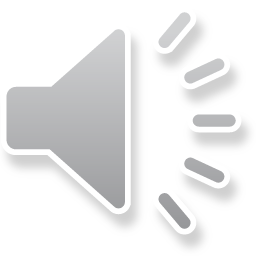 Share It
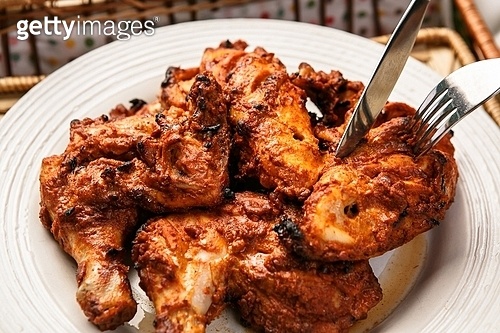 I like tandoori chicken.
   It is a chicken dish from India.
   It is very hot!
이미지 출처: getty images
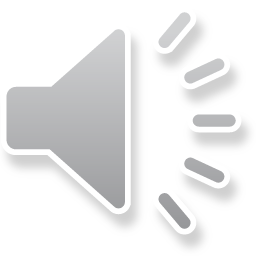 Point Check
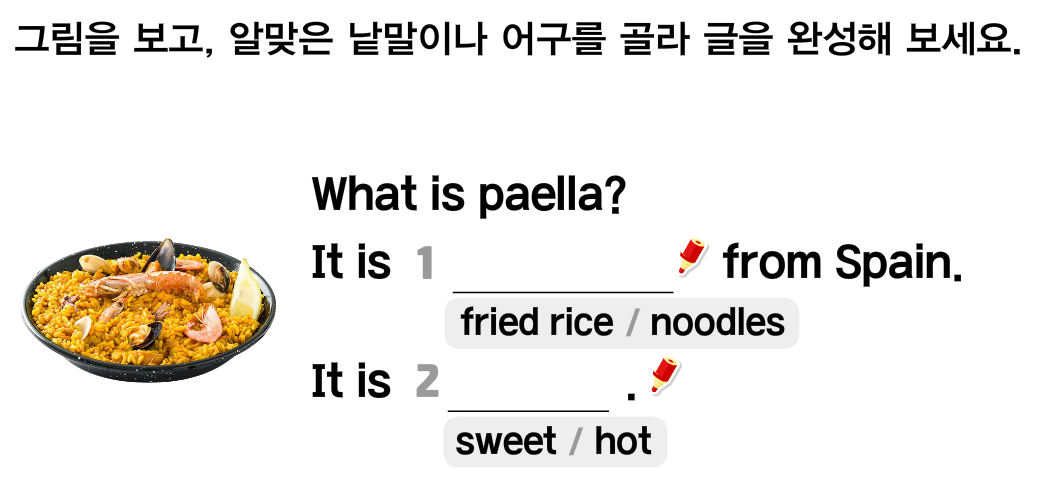 fried rice
hot
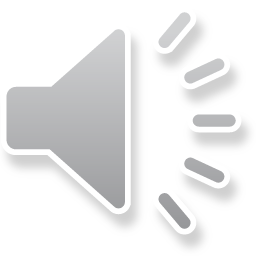 Point Check
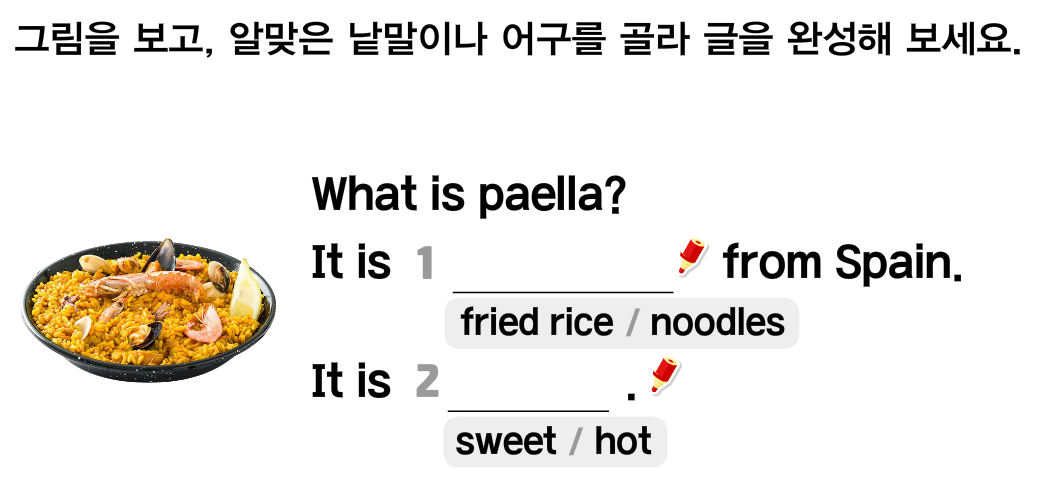 fried rice
hot
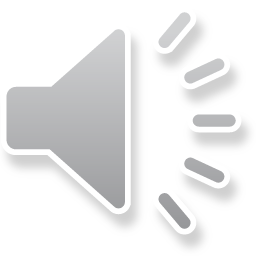 Review
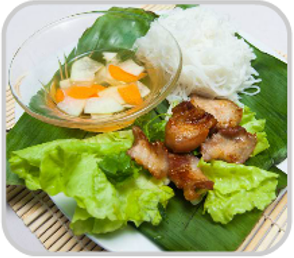 What is bun cha?

   It is a __________ from ______.

   It is sweet and _______.
noodle  salad
Vietnam
sour
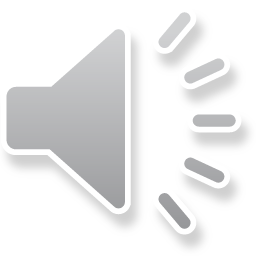 Your Work
Ready to Write 낱말과 표현 2번 이상 쓰고 익히기
1
2
Let’s Write 83쪽 자신의 글 완성하여 쓰기
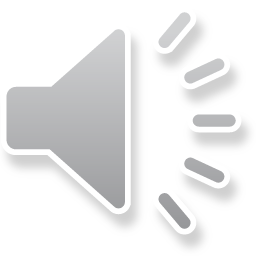 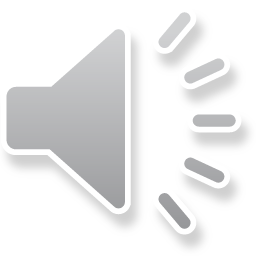 도전! 나도 할 수 있어요!
이 영상에 사용한 교과서의 지문, 삽화, 음원, 영상 등 
모든 교과서 자료는 (주)천재교육에 저작재산권이 있습니다.
이 영상의 저작재산권은 제작자에게 있습니다.
이 영상은 각 초등학교에서 수업에 사용할 수 있습니다.
이 외의 방법과 목적으로 이 영상을 사용하거나 
일부 또는 전부를 저장 장치에 저장하거나, 
일부 또는 전부를 다른 자료에 사용하는 것은 
저작권법에 위배될 수 있음을 알려드립니다.
정화샘, 이 부분은 정화샘이 직접 하셔야 할 것 같구요
네~~~
1. 출신 나라  말하기 연습(7번 이상)

2. 교과서 11쪽 Point Check(포인트 체크) 풀기
    (디지털교과서에서 음성을 들을 수 있어요.)